স্বাগতম সকল শিক্ষার্থীবৃন্দ
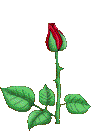 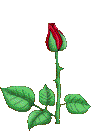 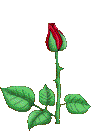 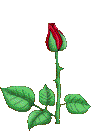 পরিচিতি
শিক্ষক পরিচিতি
পাঠ পরিচিতি
শ্রেণীঃ নবম 
বিষয়ঃ - ক্যারিয়ার শিক্ষা
অধ্যায়ঃ ১ম
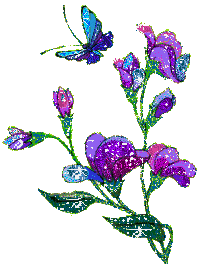 মোঃ আনোয়ারুল ইসলাম
সহকারী শিক্ষক (কম্পিউটার)
শিমুলবাড়ী দাখিল মাদ্রাসা  
 ফুলবাড়ী,  কুড়িগ্রাম । 
মোবাইল- ০১৭২২৯০৬৩২৪ 
Email- anowarulfulbari@gmail.com
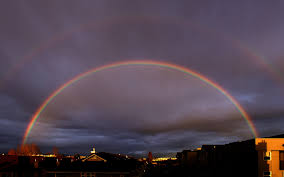 রংধনু
আজকের পাঠ
ক্যারিয়ার বিকাশ ও মডেল
শিখনফল
১। ক্যারিয়ারের বিকাশ সম্পর্কে জানতে পারবে।
২। ক্যারিয়ারের মডেলগুলো ব্যাখ্যা করতে পারবে।
ক্যারিয়ার রুপরেখা বা মডেল এর চিত্র
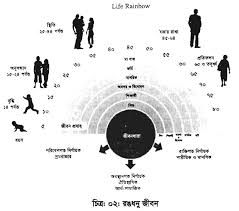 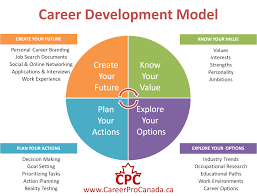 ক্যারিয়ার রুপরেখা বা মডেল এর চিত্র
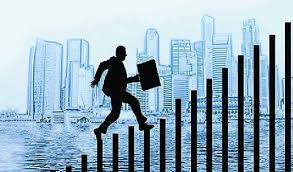 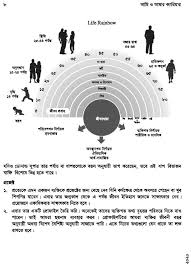 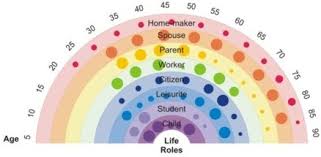 একক কাজ
রৈখিক বিকাশ কাকে বলে। 
দক্ষতাভিত্তিক বিকাশ ব্যাখ্যা কর।
মূল্যায়ণ
মডেলের ধাপগুলো খাতায় লিখ।
বাড়ির কাজ
ক্যারিয়ারের রংধনু জীবনের ধাপগুলোর চিত্র একে আনবে।
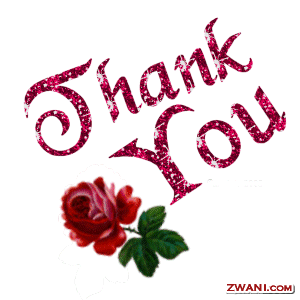